DIRECCIÓN DE LA PRODUCTIVIDAD
Implementación del modelo de mejora continua KAISEN
Alumna: ING. OLGA LIDIA ANGUIANO HERNÁNDEZ
TMM SERVICIOS COSTA AFUERA
¿Quiénes somos? 
TRANSPORTACIÓN MARÍTIMA MEXICANA S.A. DE C.V. y TMM DIVISIÓN MARÍTIMA S.A. DE C.V. son empresas navieras Mexicanas cuyo principal giro desde 1992 es la prestación de servicios marítimos especializados para la industria costa afuera. Ambas empresas son subsidiarias de GRUPO TMM.

www.tmm.com.mx
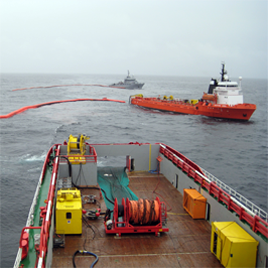 ANTECEDENTES
SELECCIÓN DEL ÁREA OBJETIVO
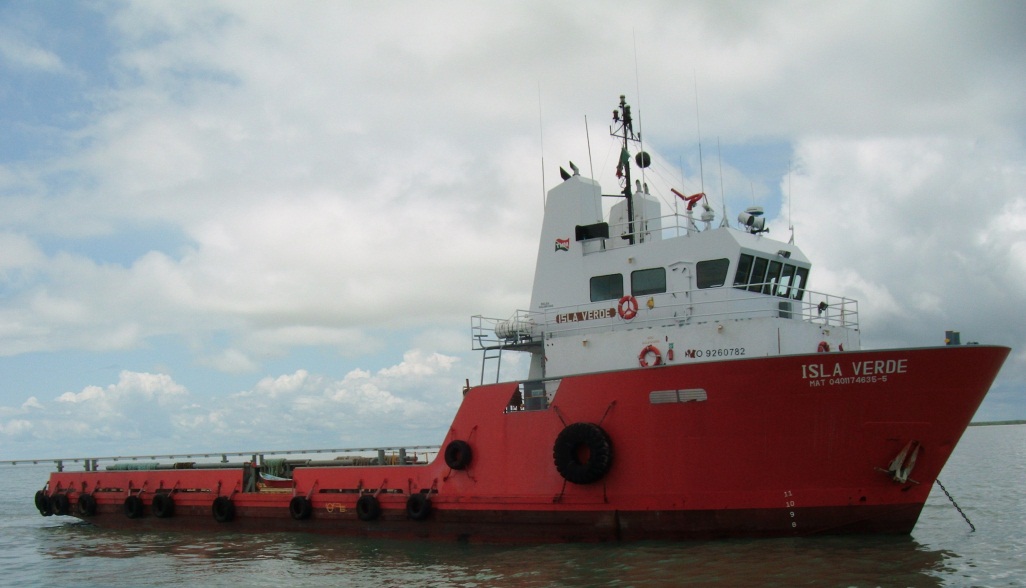 BUQUE ABASTECEDOR «ISLA VERDE»
ANTECEDENTES
ÁREAS IDENTIFICADAS
ANTECEDENTES
ÁREA SELECCIONADA
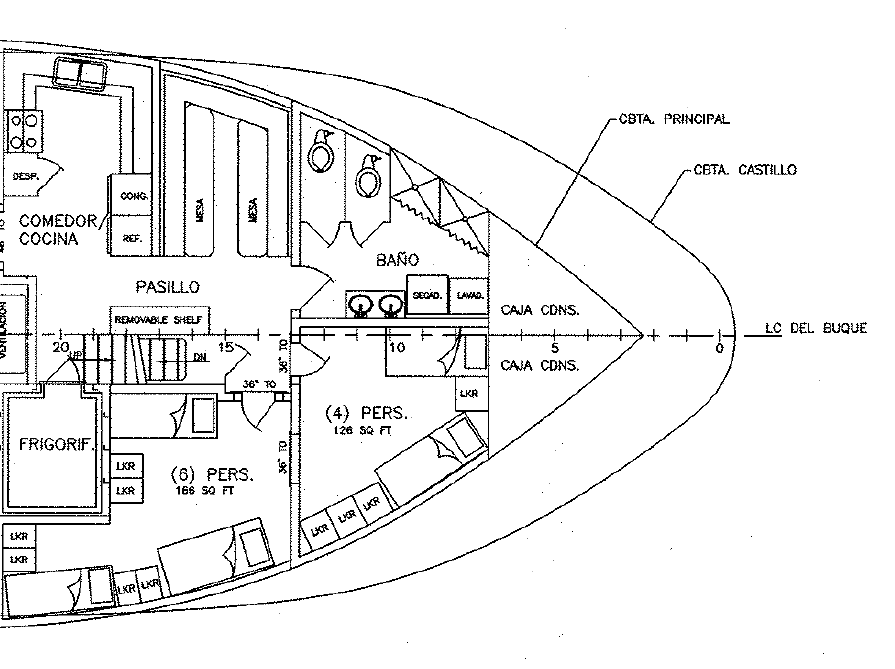 INDUCCIÓN
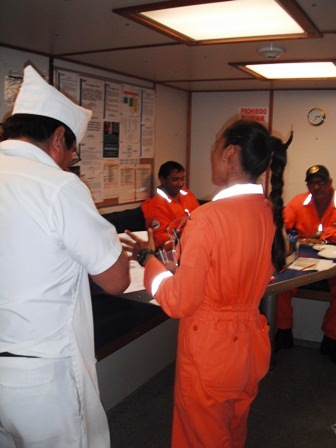 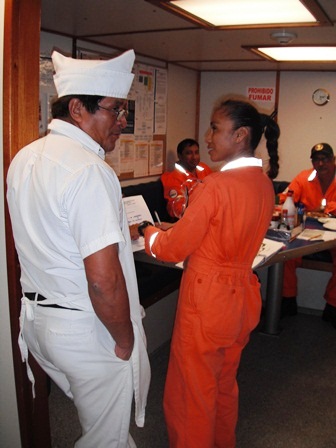 AUDITORÍA INICIAL
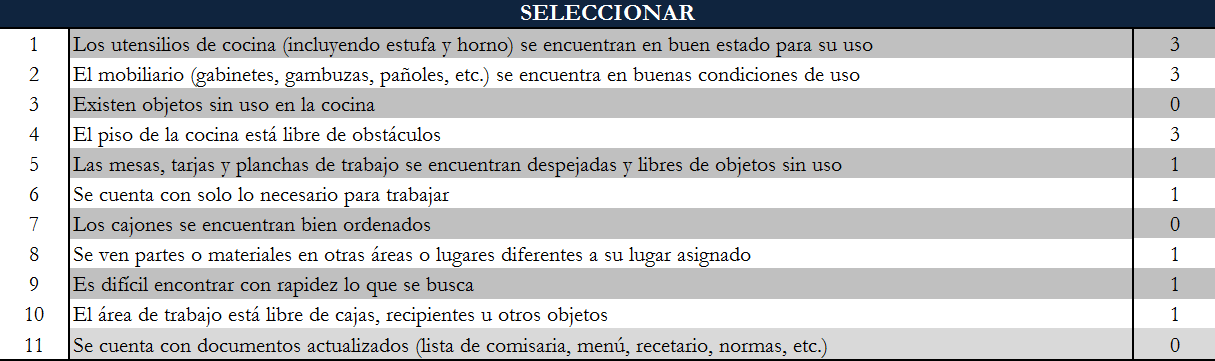 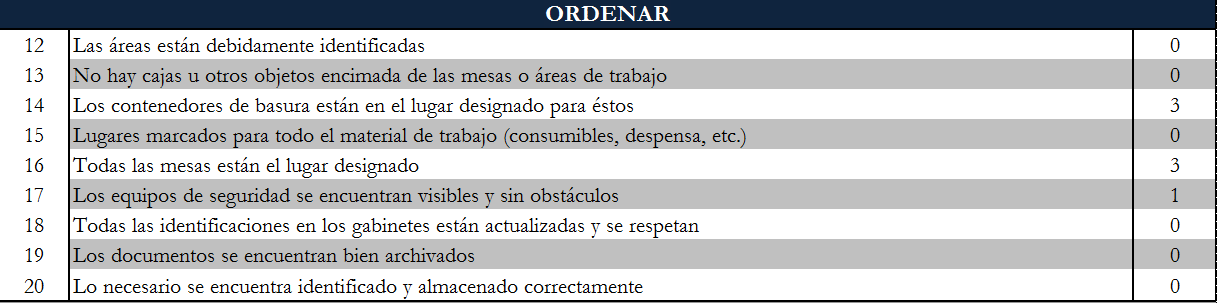 AUDITORÍA INICIAL
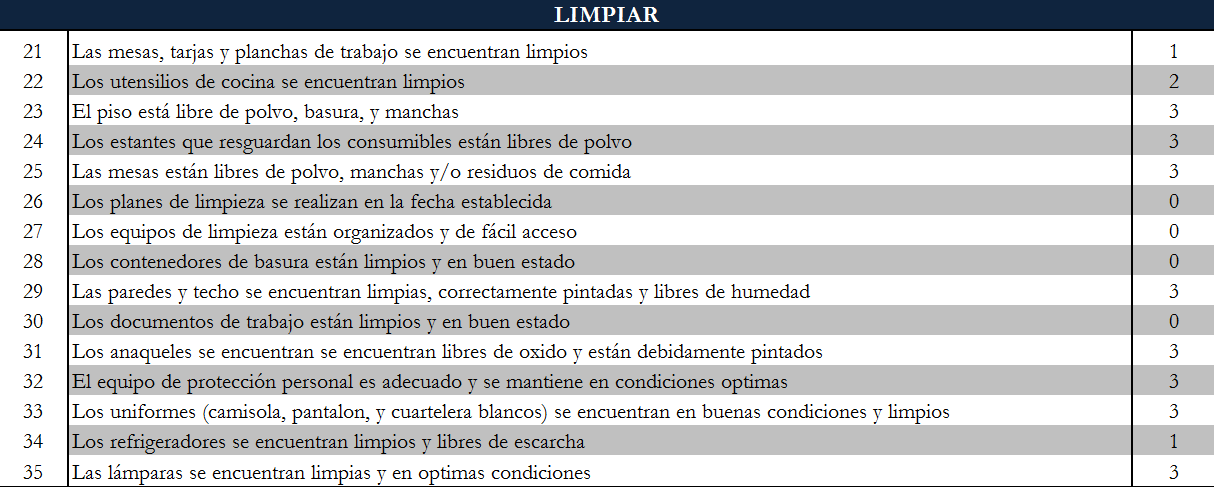 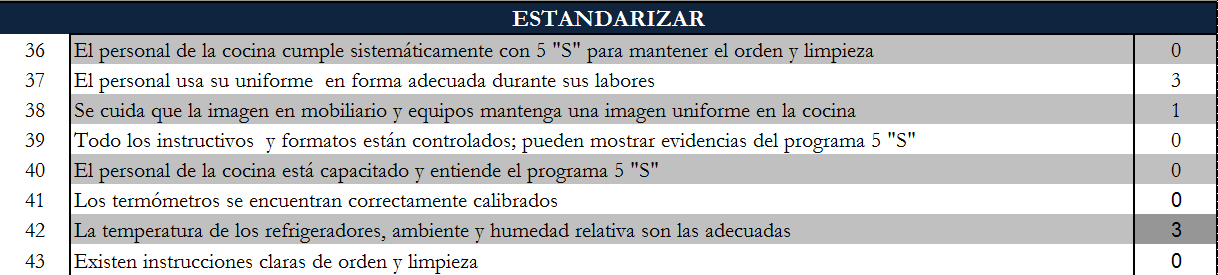 AUDITORÍA INICIAL
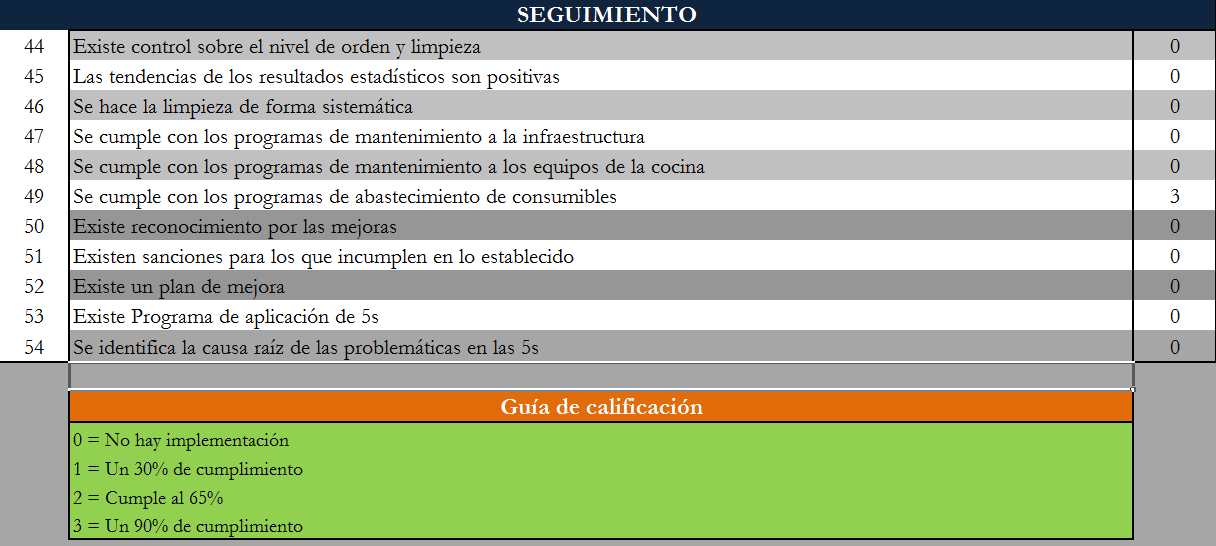 AUDITORÍA INICIAL 1-DIC-2010
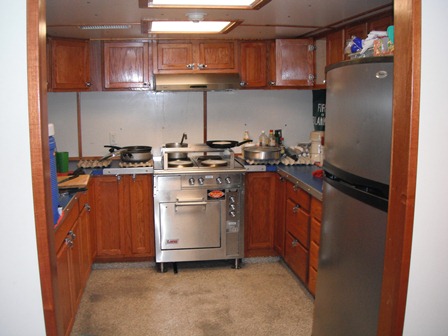 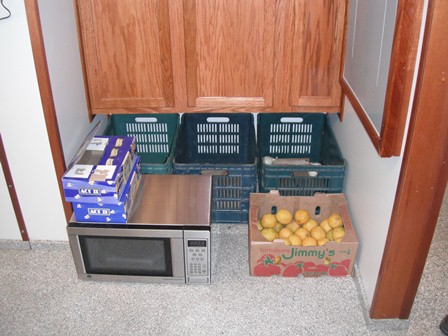 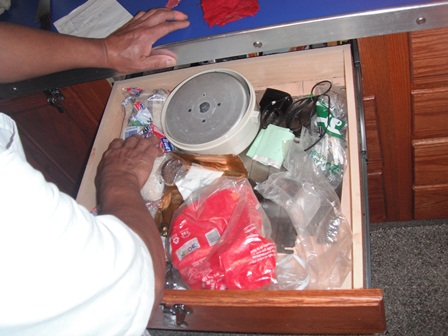 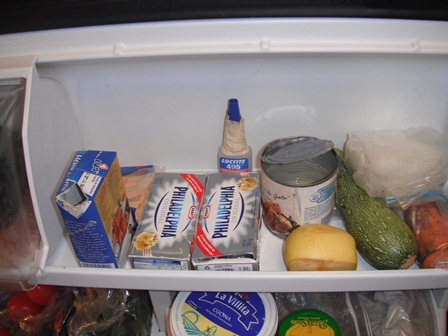 AUDITORÍA INICIAL
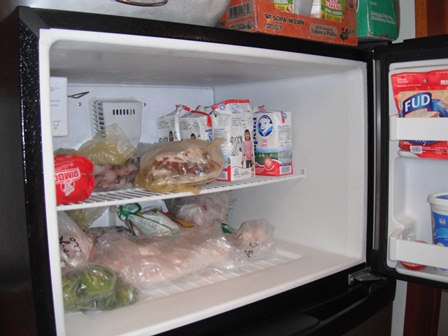 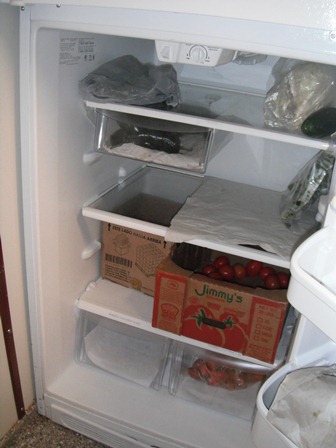 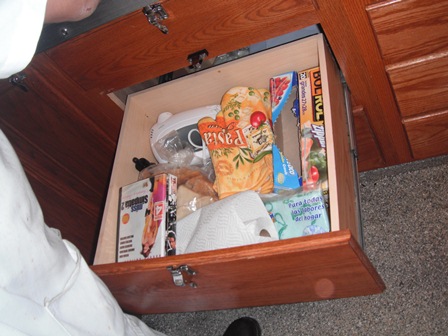 AUDITORÍA INICIAL
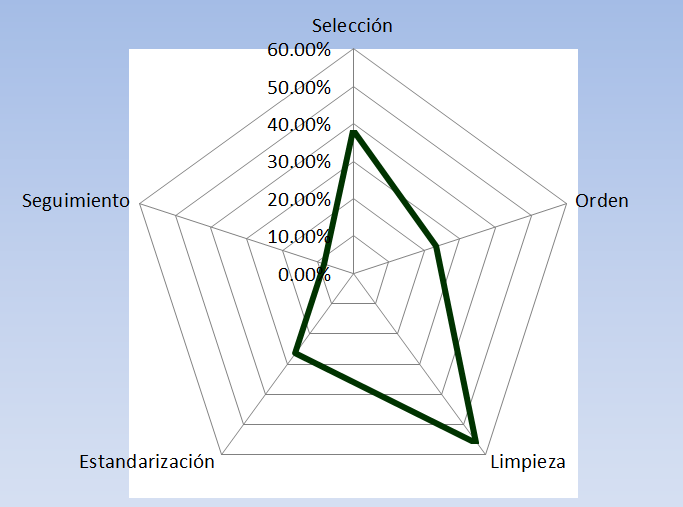 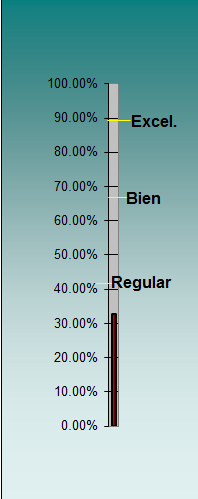 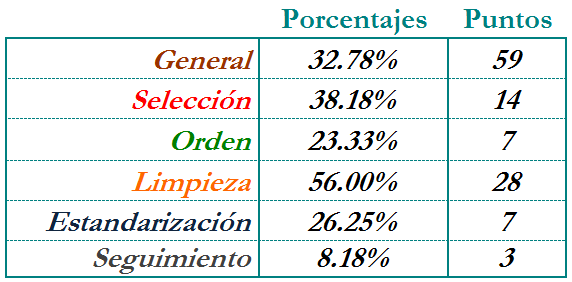 SEIRI - Seleccionar
CRITERIOS DE SELECCIÓN:

FRECUENCIA DE USO.
UTILIDAD.


MÉTODO DE SELECCIÓN:
INVENTARIO GENERAL.
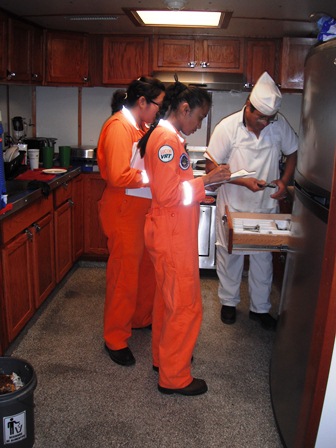 SEIRI - Seleccionar
OBJETOS DE BAJA O NULA UTILIDAD, EN CUARENTENA:
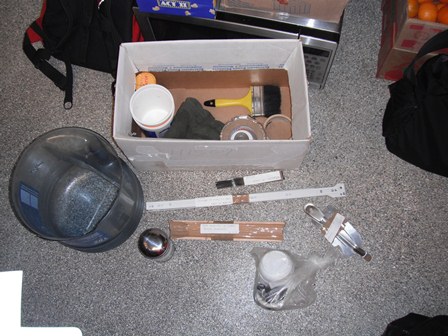 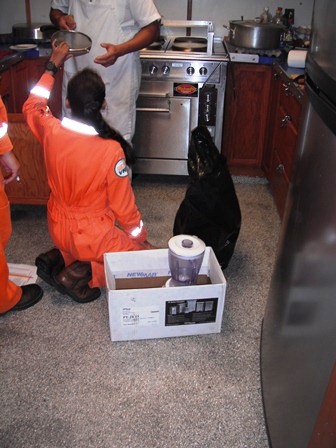 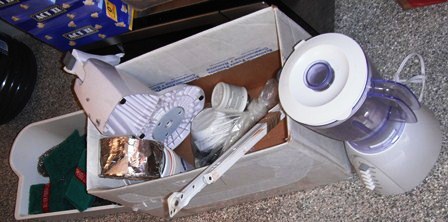 SEIRI - Seleccionar
EVALUACIÓN DE LOS OBJETOS PARA DECIDIR SU DESTINO FINAL:
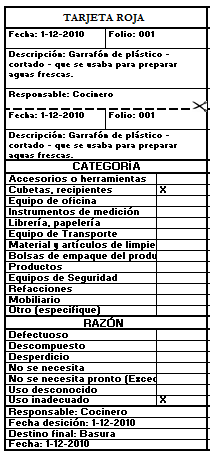 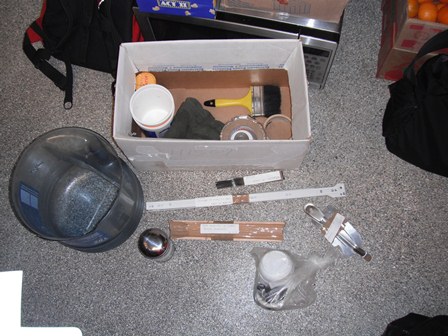 SEITON - Organizar
IDENTIFICACIÓN DE OPORTUNIDADES PARA ORGANIZAR Y MEJORAR:
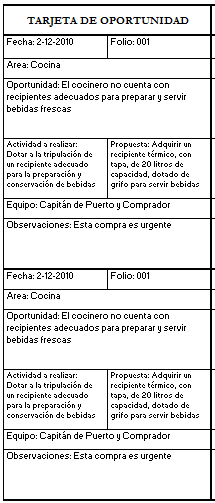 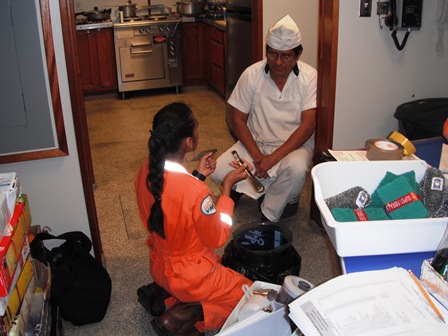 SEITON – Organizar
ASIGNAR UN SITIO PARA CADA COSA, PONER CADA COSA EN SU SITIO:
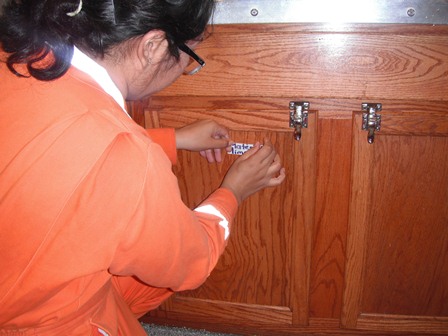 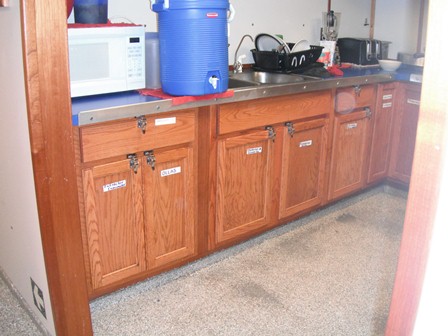 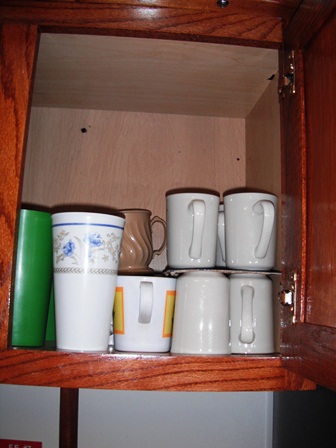 FASES PENDIENTES
SEISO –  Limpiar: PROGRAMA DE LIMPIEZA. EN DESARROLLO POR PARTE DEL COCINERO Y EL OFICIAL DE CUBIERTA DEL BUQUE, FECHA COMPROMISO: 15-12-2010
SEIKETSU – Estandarizar: IMPLEMENTAR GUÍA DE MANEJO DE ALIMENTOS Y DE SANITIZACIÓN, ASI COMO NOM-093-SSA1-1994, FECHA COMPROMISO, 31-12-2010.
SHITSUKE – Seguimiento:  INCORPORAR AL PROGRAMA DE AUDITORÍAS INTERNAS LAS TAREAS DE VERIFICACIÓN DE 5 S, FECHA COMPROMISO: 31-12-2010.